48.一個基督徒的生活
一、基本守則
  領洗是一剎那間的事,做基督徒卻是一輩子的事.
  基督徒因聖洗而重生，必須思想像基督、生活像基督，並以福音的精神作生活的準則。
香港上水的一個基督教宗派
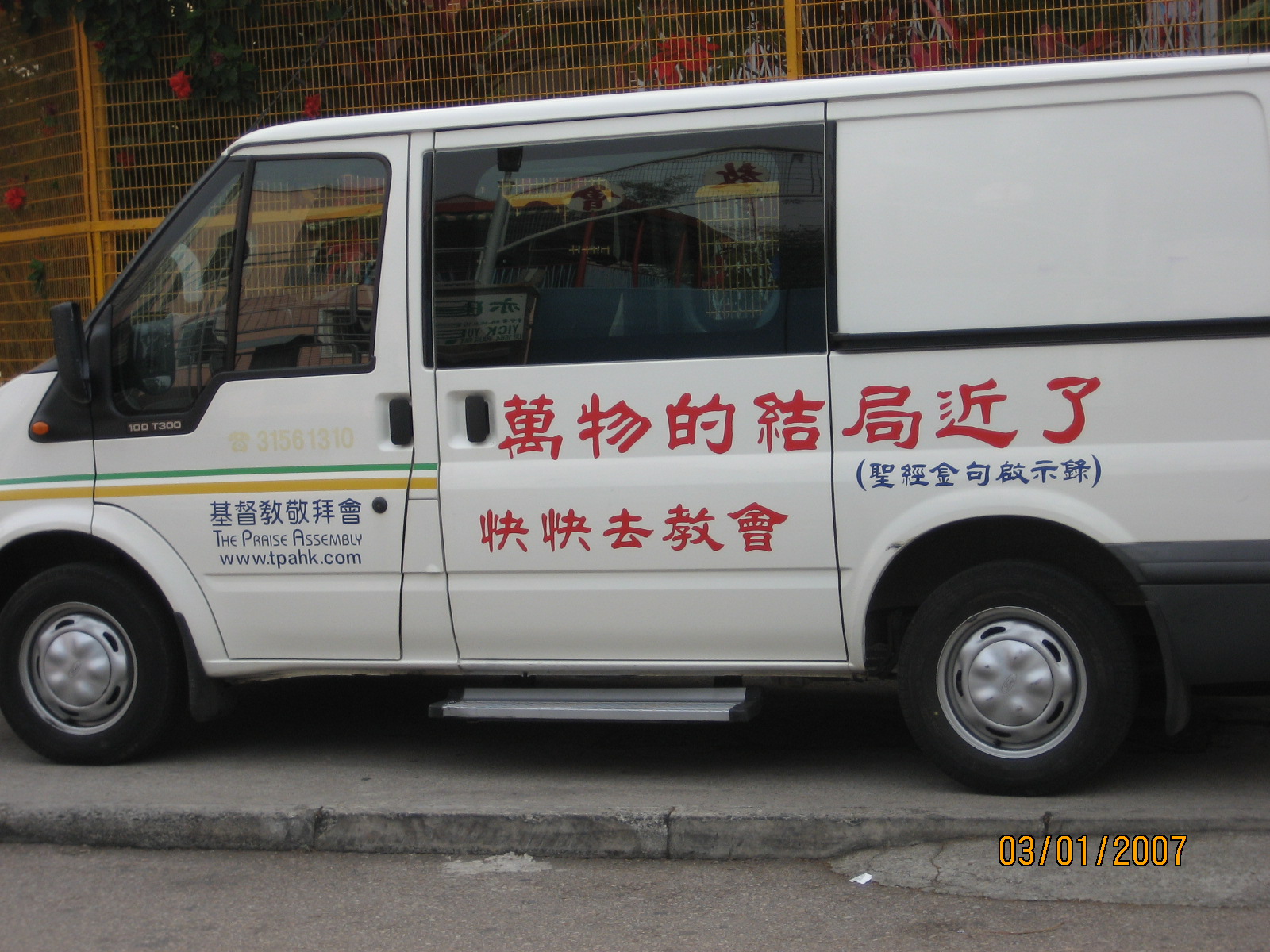 香港上水的一個基督教宗派
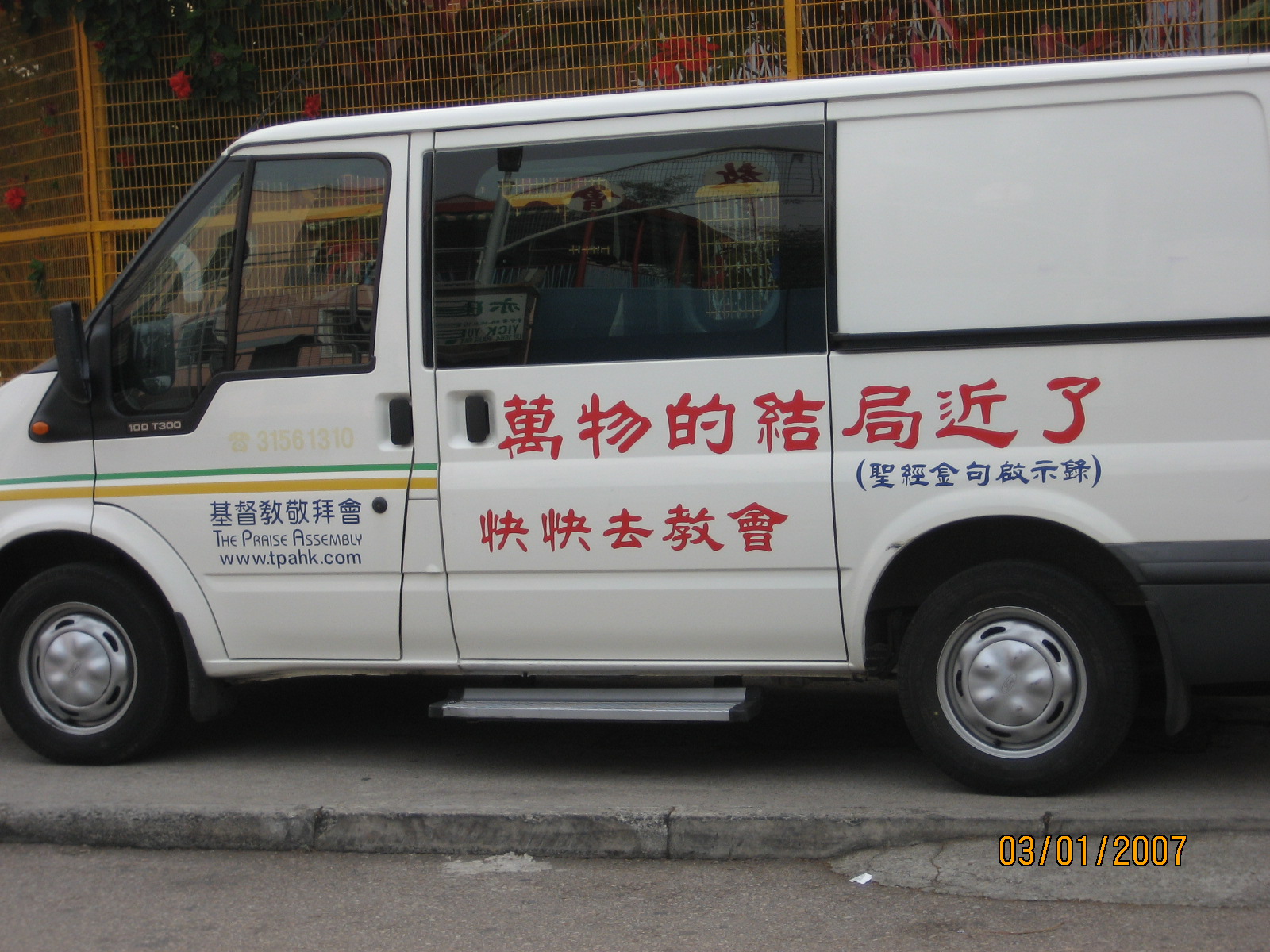 聖類斯：如果我今晚就要死，我現在還是要
好好的打球！(任何時間都可無愧的去見天主)
靈修的最高峰：唸好每句經，做好每件事，
               吃好每口飯，睡好每個覺。
靠嚇唬人與唯利是圖的宗教有用嗎？
凡你們對我最小兄弟所做的，就是對我做的
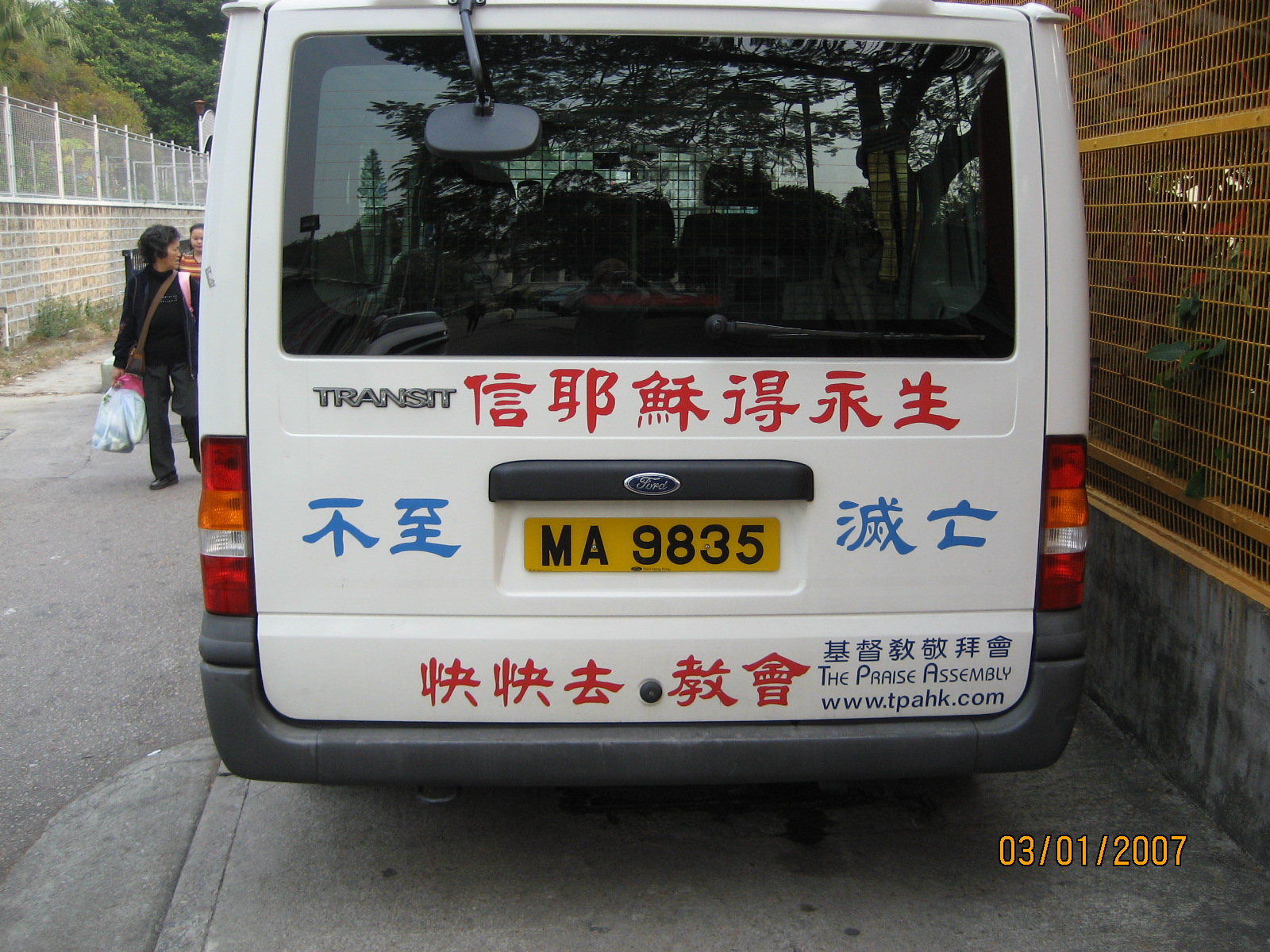 如果你不能愛那看得見的弟兄，
怎能愛那看不見的天主？
純潔無瑕的虔誠，
就是照顧患難中的孤兒寡婦
依納爵靈修的一些重點（取材自長洲思維靜院）
生命的深層意義：整合的生命
基督徒的靈修並不只是基督徒生活的一部分
（例如祈禱、彌撒、神操、退省、默想……）
而是基督徒生活本身（即整個生命）
注重自己的內在經驗及與外在世界的接觸
在祈禱及日常生活中與天主交往；
在萬事萬物中發現天主
忠於傳統，敢於創新
（扎根傳統，創造新人新事）(徐錦堯)
梵蒂岡第二屆大公會議《教會憲章》第五章,41節
基督徒要努力工作,愛上工作,
享受工作, 在工作中成聖
扎根(降生)在生命中
活一個
快樂、積極 而 有用的 生命
努力工作、好好工作
享 受 工 作
在 工 作 中 成 聖
因此，所有的基督信徒
在自己的生活方式、職位與環境內
  並 通 過 這 一 切
    以信德精神從天父手中承受
       並和天主聖意合作
          把天主眷愛世界的愛情
    在世俗服務中顯示給眾人
        則 可 每 日 增 進 聖 德
主教
司鐸
執事
夫婦與父母
失去配偶
未婚
勞動者
貧/疾/災
為義受迫
上表為什麼把「忠於工作」放在第一位?
你能否由輔仁大學給徐神父的演講題目看出一些玄機?
人的成熟,道德的成熟,信仰的成熟
二、其他你該注意的
1.以天主為中心
  深信天主是生命與幸福的泉源，是和平與正義的基礎，是人類及宇宙的來源和歸宿。有了他便有一切；沒有他，一切歸於虛無。基督徒的一生須按基督的形象，去塑造自己，並依天主的計劃，去改造人類社會。用天主的眼睛去看世界，用天主的心去愛世界。
2.服務的心態
  一切都是天主的恩賜,必須慷慨地為主,為人而交出。拿出自己珍貴的東西與人共享，不單是一種責任,也是一種權利與光榮,也是對天主感恩的表示。
3.愛國家、愛社會
  我們不是偶然地成為中國人，也不是無端地活在這個地方。大好的中國河山，是我們要播種福音的良田，美麗的家鄉，是我們所嚮往的天國雛型。天主進入和參與了世界的一切，我們也必須投身於我們所屬的國家和社會，繼續基督未完成的工程。
4.不斷慕道
  信仰知識指導信仰生活，信仰生活印證信仰知識。人的年齡會增長，生活會改變，所以信仰也必須不斷反省、學習和嘗試去生活出來。具體來說，教友一生中應每隔一段時間就去參加一些講座、學習班、慕道班，或有關信仰方面的生活營等，使信仰能像一池清水，有出口的地方，也有活水的
泉源。「由搖籃到墳墓」是我們慕道精神的座右銘。「問渠那得清如許？為有源頭活水來。」
5.自律
  每日規定讀經與祈禱的時間，每週貢獻特定的時間去服務，每隔一兩個月去告解，每年做一兩個好的退省，有機會便去參加學習班等等，這些都是基督徒的生活節奏、規律和良好的習慣。
6.十一捐獻
  教會是屬於教友的，教友是教會的主體，教友就是教會。因此教友有支持教會經費的義務和權利、責任和光榮。聖經主張十一捐獻（10%），但那已包括了宗教和社會的責任。如果我們已向政府繳納稅項，百分五的捐獻大概已算慷慨；但無論如何
不要低於百分之一。下面是以香港教友為例的捐款表，給你參考：
但我們經常見到，不少香港教友每週只捐獻十元，有些甚至只捐獻一兩元，那不過是「意思意思」而已，談不上是對教會的支持。如果你是個沒有「收入」的學生，你也應養成捐獻的習慣，因為你得自天主的，實在太多了！記著，對上主慷慨的人，上主決不會對他吝嗇。聖經上窮寡婦的捐獻就是好例子。
7.多閱讀宗教書刊
  閱讀宗教書刊，是增加宗教知識的最佳辦法。你至少應訂閱一兩份公教報紙或期刊，這樣，你才可以追得上教會新思想的發展。宗教文盲的時代已經過去，你切勿讓自己在俗世知識上是一個巨人，在信仰知識上卻淪為一個矮子！
三、聖經金句背誦
  可愛的諸位，我們應該彼此相愛，因為愛是出於天主；凡有愛的，都是生於天主，也認識天主；那不愛的，也不認識天主，因為天主是愛。（若一4:7-8）
    
    衙齋臥聽蕭蕭竹，疑是民間疾苦聲；
      些小吾曹州縣吏，一枝一葉總關情。
                                 （鄭板橋）